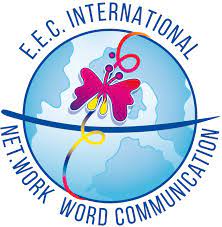 Technology, artificial intelligence.Rare diseases and disabilities
Dott.ssa Giulia volpato
REFERENTE eRN skYN, ESPERTO IN PATIENT ADVOCACY, PRESIDENTE ASS.NE P SINDROME EEC INTERNATIONAL APS
Dott.ssa Giulia Volpato - AMA RARE RETE VENTO SOCIALE, CULTURA, SPROT E CITTADINANZA ATTIVA FINANZIATO DALLA REGIONE DEL VENETO DGR 13/2021
1
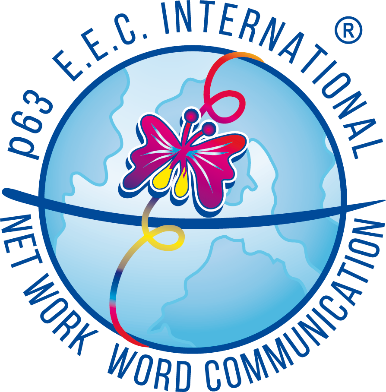 Society's disinterest
It tends to isolate the individual affected by a handicap
The individual affected by visual impairment often finds obstacles and barriers on a psychological and physical level;
A lack of knowledge limits the opportunity to adapt daily environments to the needs of individuals;
If I ask someone to read what is written, he makes fun of me and remarks: “but how can you not read??”
Dott.ssa Giulia Volpato - AMA RARE RETE VENTO SOCIALE, CULTURA, SPROT E CITTADINANZA ATTIVA FINANZIATO DALLA REGIONE DEL VENETO DGR 13/2021
2
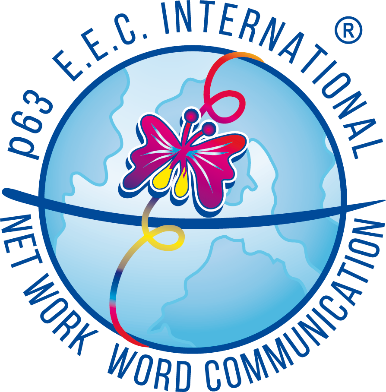 Technology, artificial intelligence and disability
In the world of disabilities, artificial intelligence and technology represent an essential instrument for guaranteeing a "normal" daily life.
The so-called aids become an integral part of the life of a disabled person/ rare disease patient:
Reading aids (zoomtext, voiceover, screanreader, etc);
Communication aids (optical readers, communicators for ALS patients, etc.);
Aids for cognitive delay;
Others;
Dott.ssa Giulia Volpato - AMA RARE RETE VENTO SOCIALE, CULTURA, SPROT E CITTADINANZA ATTIVA FINANZIATO DALLA REGIONE DEL VENETO DGR 13/2021
3
Aids: zoomtext software
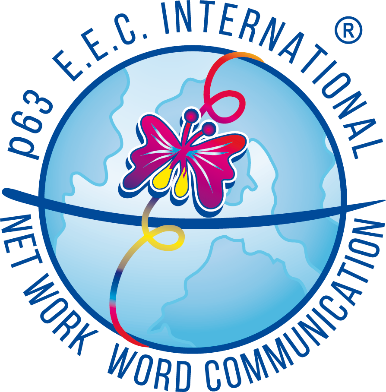 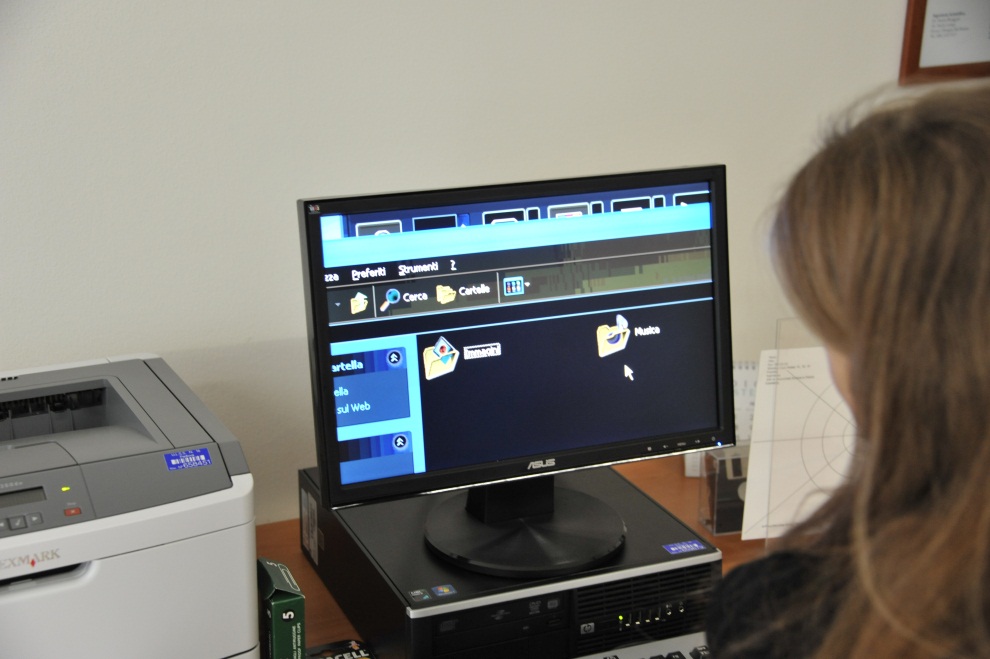 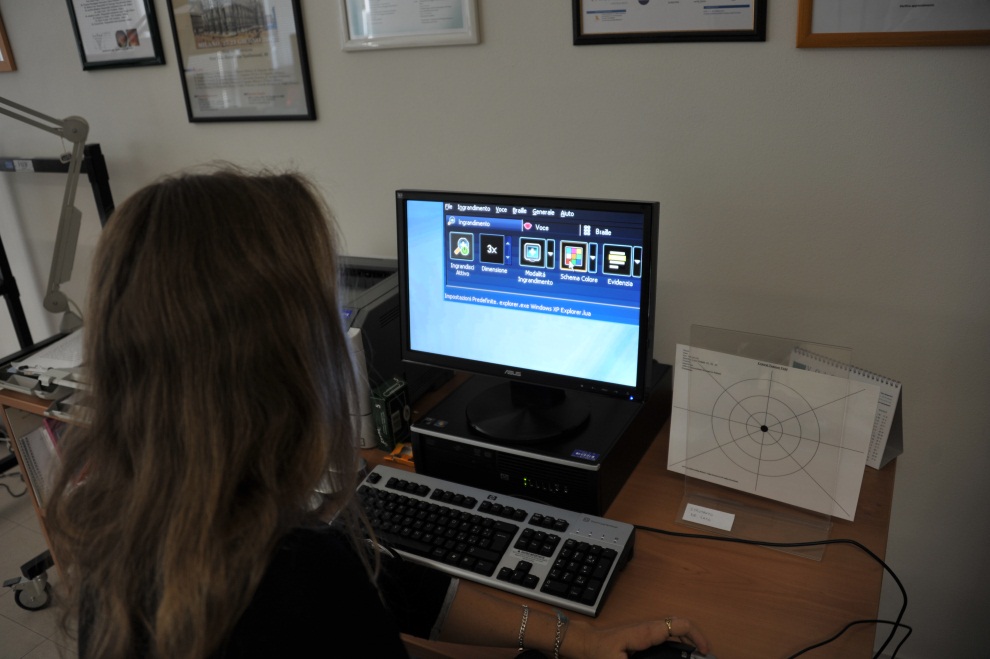 Dott.ssa Giulia Volpato - AMA RARE RETE VENTO SOCIALE, CULTURA, SPROT E CITTADINANZA ATTIVA FINANZIATO DALLA REGIONE DEL VENETO DGR 13/2021
4
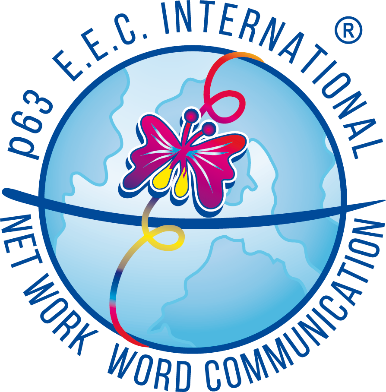 Aids: Portable video magnifier
Dott.ssa Giulia Volpato - AMA RARE RETE VENTO SOCIALE, CULTURA, SPROT E CITTADINANZA ATTIVA FINANZIATO DALLA REGIONE DEL VENETO DGR 13/2021
5
Aids: zoomtext, voiceover, smartphone
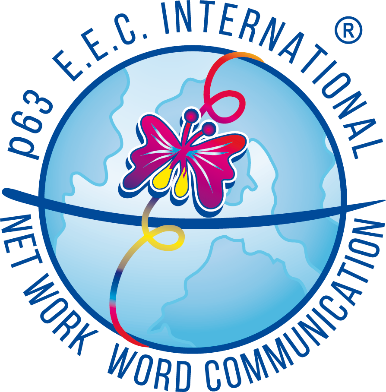 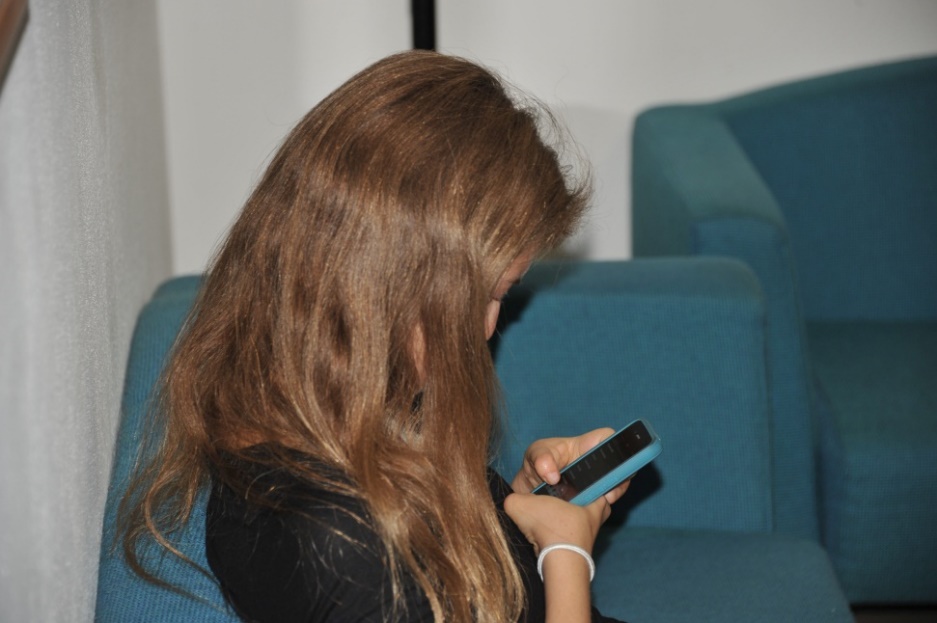 Dott.ssa Giulia Volpato - AMA RARE RETE VENTO SOCIALE, CULTURA, SPROT E CITTADINANZA ATTIVA FINANZIATO DALLA REGIONE DEL VENETO DGR 13/2021
6
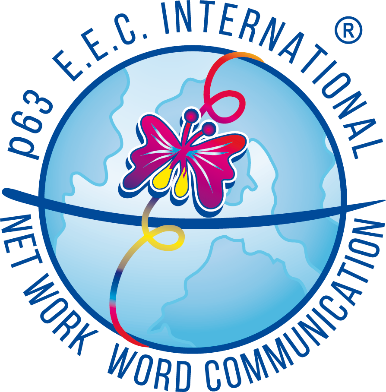 Artificial Intelligence: aids for autism
Dott.ssa Giulia Volpato - AMA RARE RETE VENTO SOCIALE, CULTURA, SPROT E CITTADINANZA ATTIVA FINANZIATO DALLA REGIONE DEL VENETO DGR 13/2021
7
Technology, artificial intelligence and disability: Opportunities for independent living
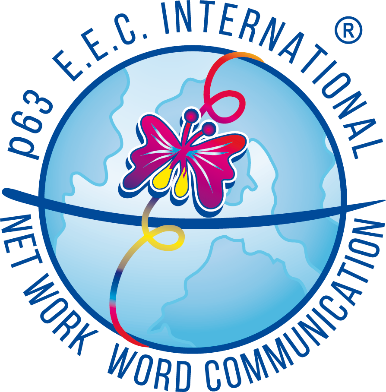 Aids can be considered as instruments that act and support:
Reading;
Movement and mobility;
Living environments:
Work;
Daily autonomy;
Sport.
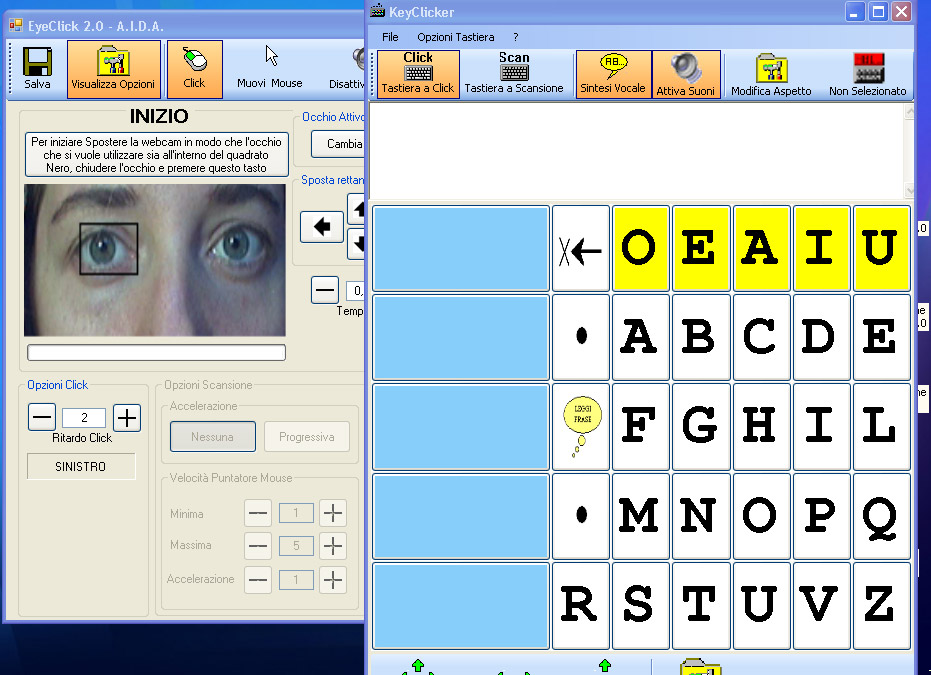 Dott.ssa Giulia Volpato - AMA RARE RETE VENTO SOCIALE, CULTURA, SPROT E CITTADINANZA ATTIVA FINANZIATO DALLA REGIONE DEL VENETO DGR 13/2021
8
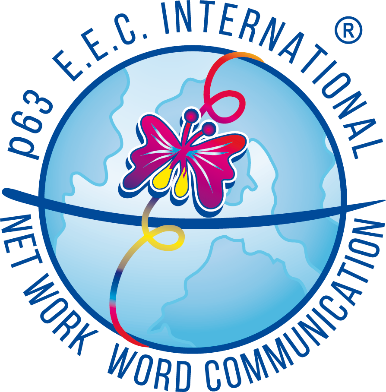 Technology, artificial intelligence and disability
Orientation
and Mobility
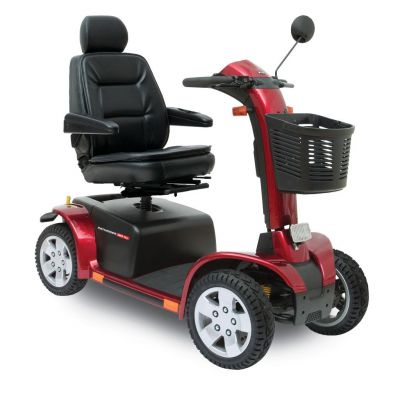 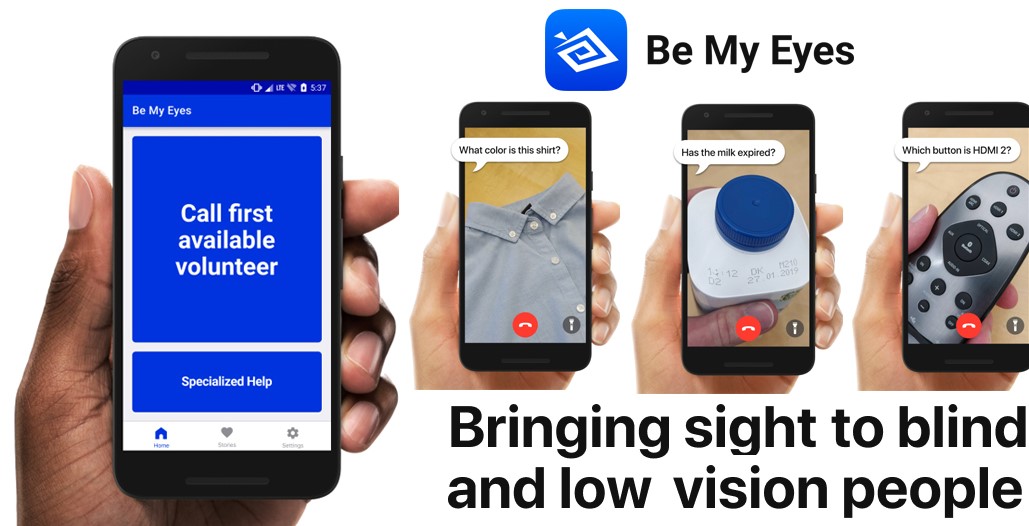 Dott.ssa Giulia Volpato - AMA RARE RETE VENTO SOCIALE, CULTURA, SPROT E CITTADINANZA ATTIVA FINANZIATO DALLA REGIONE DEL VENETO DGR 13/2021
9
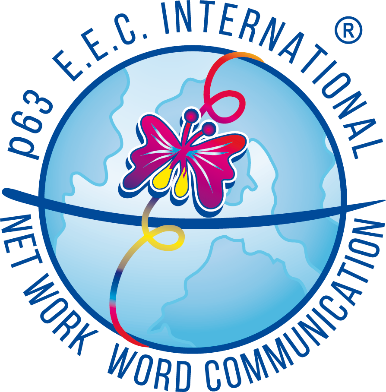 Technology, artificial intelligence and disability
Sport
Dott.ssa Giulia Volpato - AMA RARE RETE VENTO SOCIALE, CULTURA, SPROT E CITTADINANZA ATTIVA FINANZIATO DALLA REGIONE DEL VENETO DGR 13/2021
10
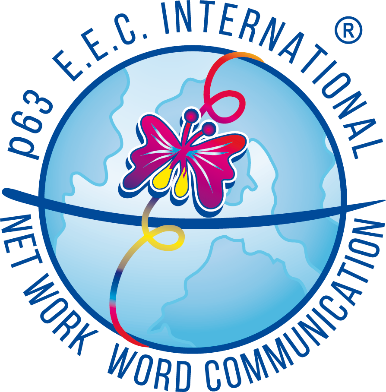 Technology, artificial intelligence and disability
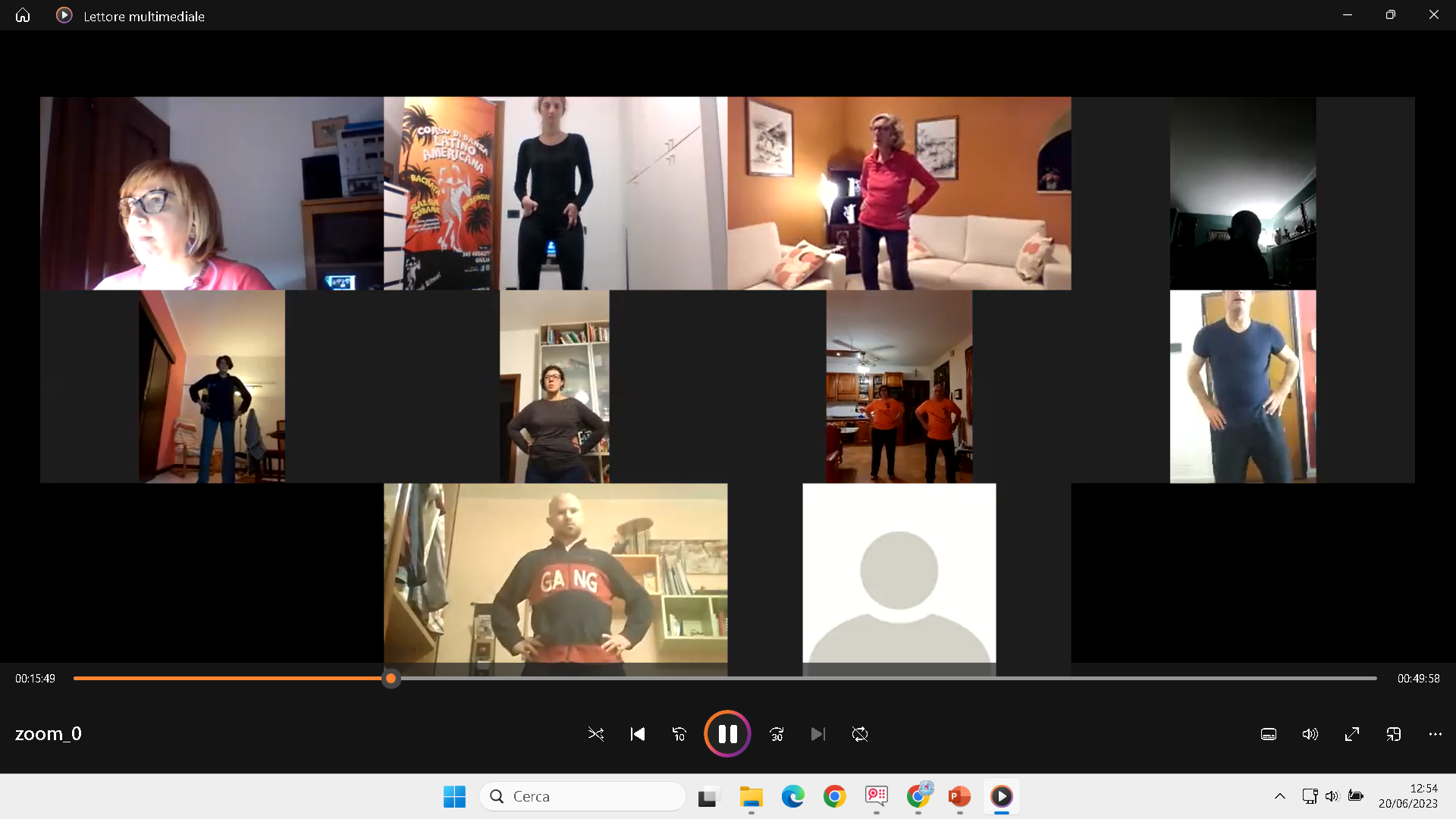 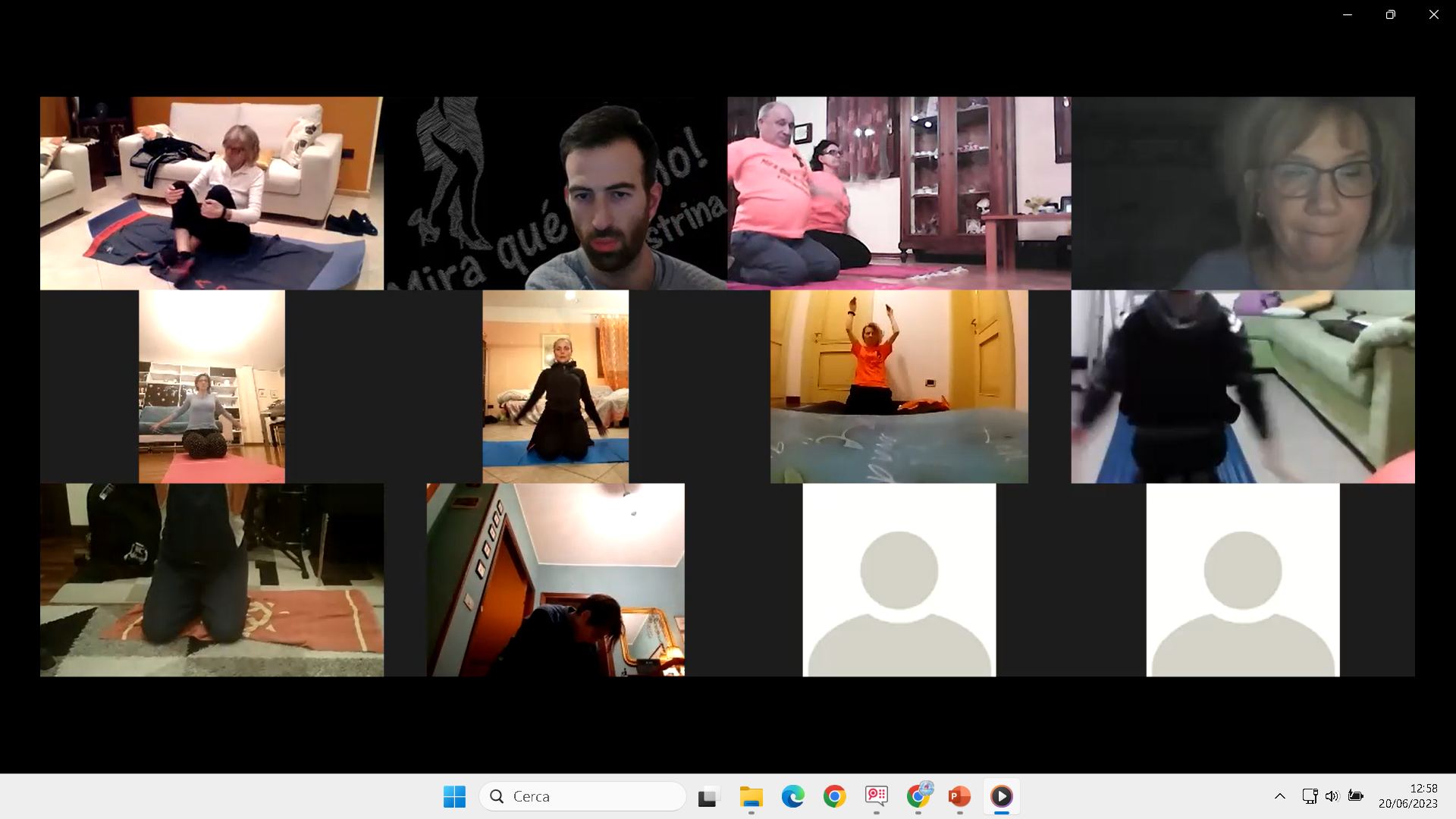 Dott.ssa Giulia Volpato - AMA RARE RETE VENTO SOCIALE, CULTURA, SPROT E CITTADINANZA ATTIVA FINANZIATO DALLA REGIONE DEL VENETO DGR 13/2021
11
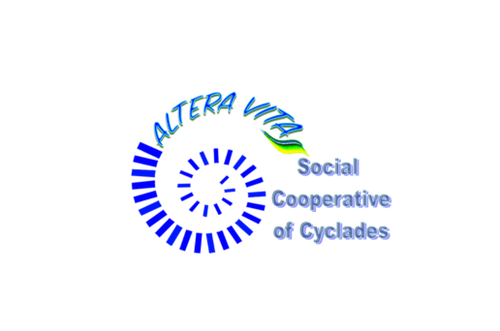 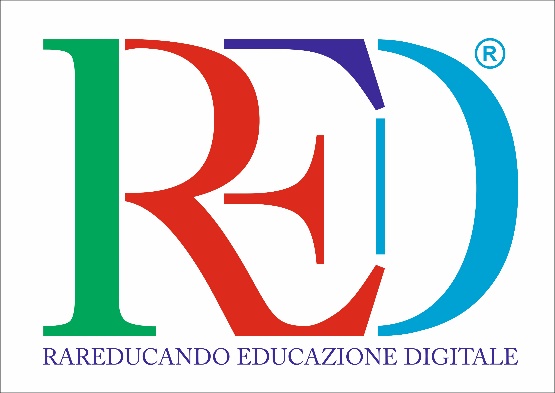 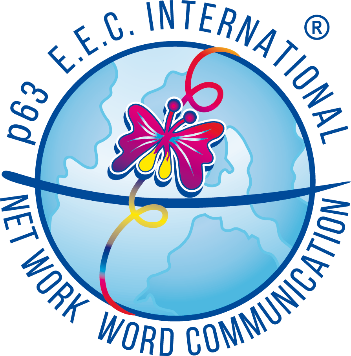 RAREDUCANDO EDUCAZIONE DIGITALE
31 October 2022 – FINAL EVENT 
Results presentation
Dott.ssa Giulia Volpato – 
President Ass. p63 Sindrome E.E.C. INTERNATIONAL APS ONLUs
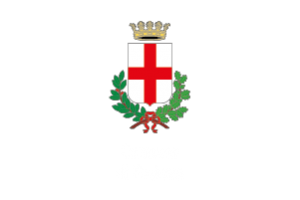 Dott.ssa Giulia Volpato - AMA RARE RETE VENTO SOCIALE, CULTURA, SPROT E CITTADINANZA ATTIVA FINANZIATO DALLA REGIONE DEL VENETO DGR 13/2021
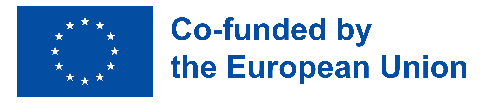 12
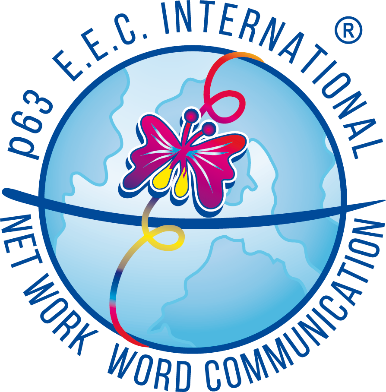 R.E.D. Goals
Spread information for an adequate inclusion of children with rare diseases at school (Italy - Greece - Europe)
Provide the tools for a better approach to disability also for trainers and parents
Use of digital technologies for an accessible and innovative inclusive training project
An e-learning project developed on direct experience aimed for the 6-14 age group
Developed through e-twinning platform, epale, edmodo and moodle;
R.E.D. is:
Dott.ssa Giulia Volpato - AMA RARE RETE VENTO SOCIALE, CULTURA, SPROT E CITTADINANZA ATTIVA FINANZIATO DALLA REGIONE DEL VENETO DGR 13/2021
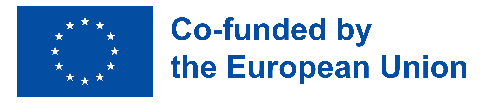 13
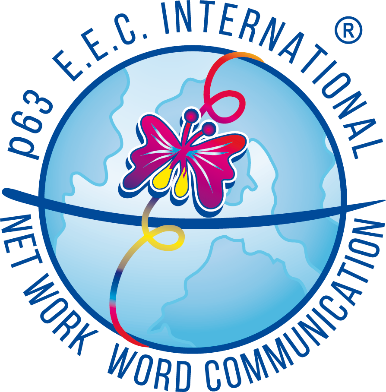 The staff of R.E.D.
The team of operators involved (divided by skills, transversal in practice) in the project consists of:
Health law experts, educator-trainers, geneticist-doctors, human rights experts;
Pharmacist;
Psychologists, informed patients, social workers;
Human rights experts;
Computer engineers and network experts;
Patient associations and institutional referents;
Dott.ssa Giulia Volpato - AMA RARE RETE VENTO SOCIALE, CULTURA, SPROT E CITTADINANZA ATTIVA FINANZIATO DALLA REGIONE DEL VENETO DGR 13/2021
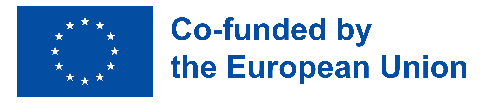 14
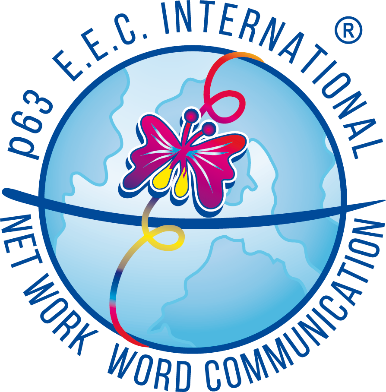 RAREDUCANDO EDUCAZIONE DIGITALE:Training Course
The project: 
11 e-learning training sessions aimed at teachers with students ages 6 to 14 and parents;
Teachers will introduce their students to the topic of "rare diseases", treating it (based on the reference age) at a genetic-scientific level (implementation of the ministerial plan of the natural sciences programme);
Administration, to the participants, of a preliminary knowledge assessment questionnaire in order to record the perception of the theme of rare diseases, but above all discrimination also in the classroom;
Dott.ssa Giulia Volpato - AMA RARE RETE VENTO SOCIALE, CULTURA, SPROT E CITTADINANZA ATTIVA FINANZIATO DALLA REGIONE DEL VENETO DGR 13/2021
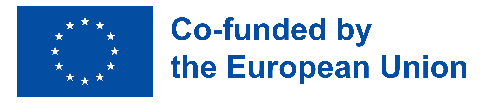 15
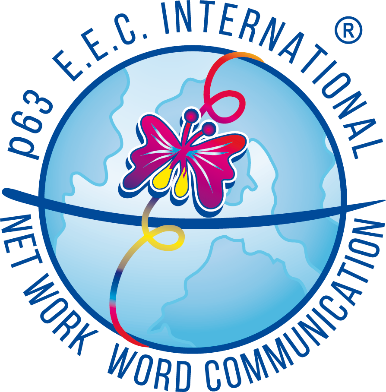 The example, to which the data presented refers to, is made up of:
-50 people who participated to the e-learning course divided as follows:
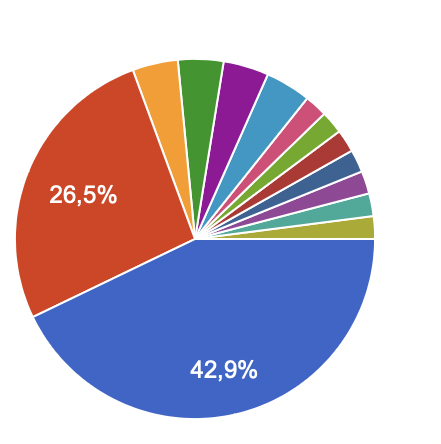 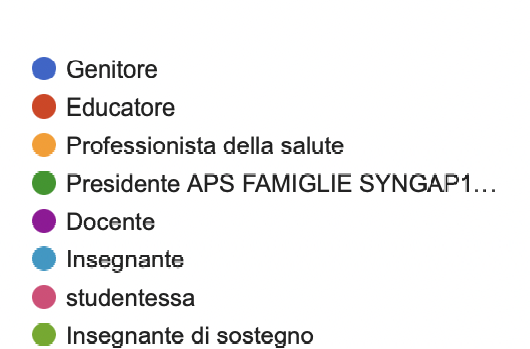 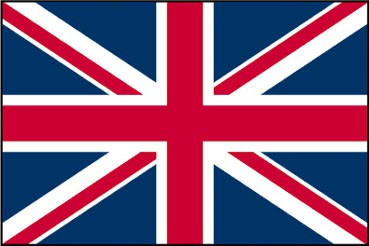 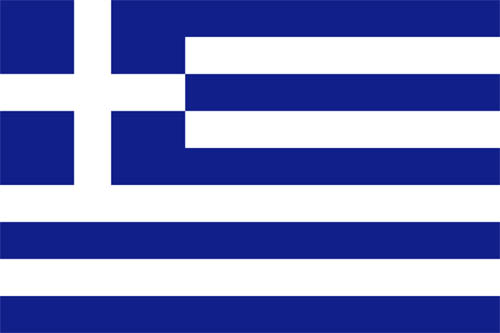 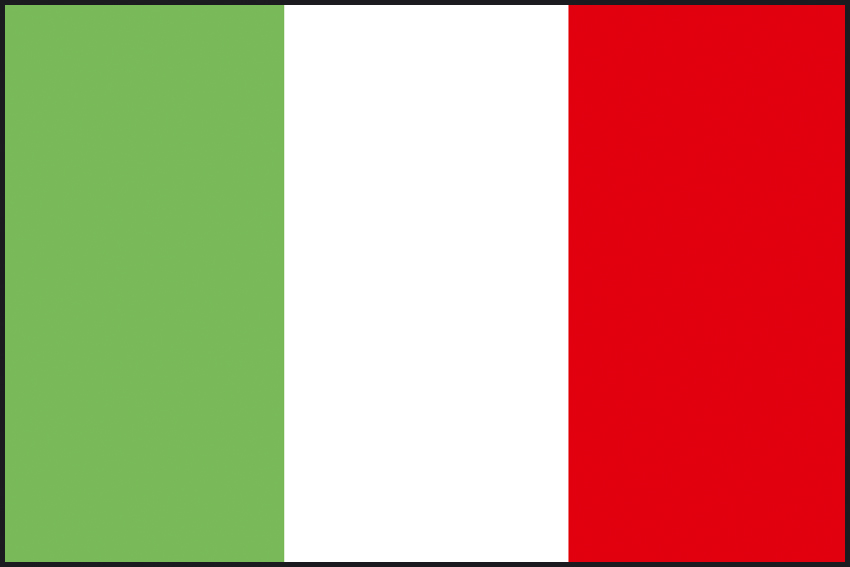 Dott.ssa Giulia Volpato - AMA RARE RETE VENTO SOCIALE, CULTURA, SPROT E CITTADINANZA ATTIVA FINANZIATO DALLA REGIONE DEL VENETO DGR 13/2021
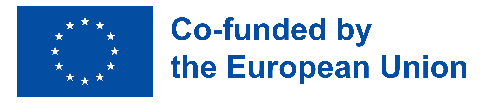 16
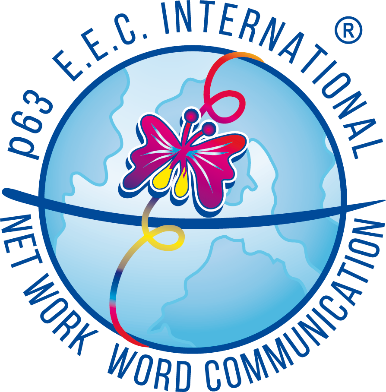 Digital education and school, conflicting or complementary themes?
Dott.ssa Giulia Volpato - AMA RARE RETE VENTO SOCIALE, CULTURA, SPROT E CITTADINANZA ATTIVA FINANZIATO DALLA REGIONE DEL VENETO DGR 13/2021
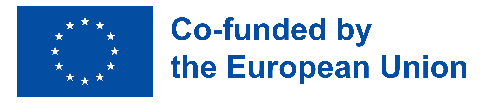 17
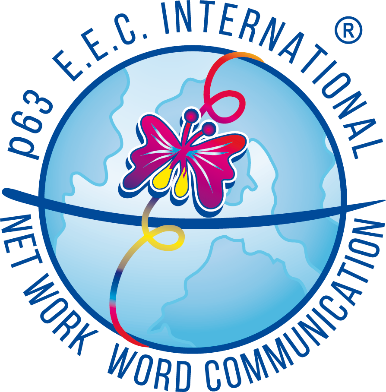 What do you think of digital education at school?
Dott.ssa Giulia Volpato - AMA RARE RETE VENTO SOCIALE, CULTURA, SPROT E CITTADINANZA ATTIVA FINANZIATO DALLA REGIONE DEL VENETO DGR 13/2021
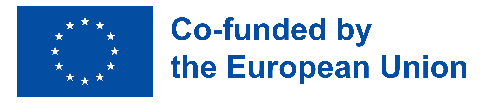 18
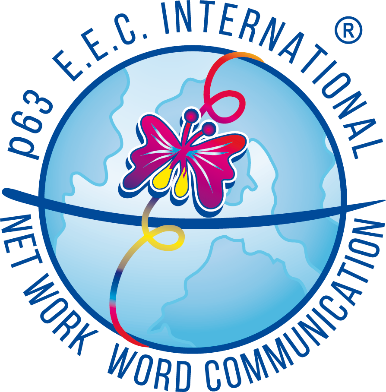 Is digital education at school also needed to promote accessibility to studying, in particular for children with rare diseases?
Dott.ssa Giulia Volpato - AMA RARE RETE VENTO SOCIALE, CULTURA, SPROT E CITTADINANZA ATTIVA FINANZIATO DALLA REGIONE DEL VENETO DGR 13/2021
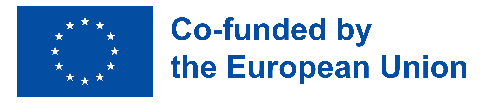 19
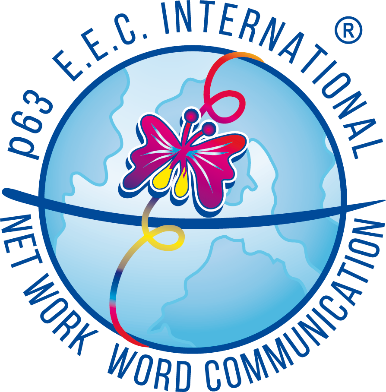 Future opportunities for Artificial intelligence:
risks?
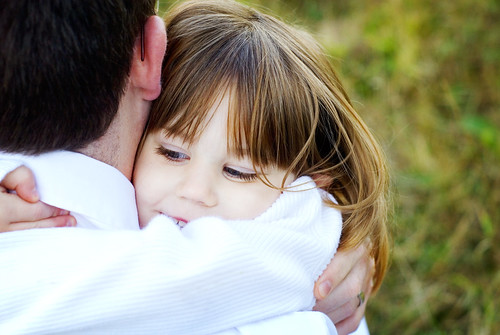 Questa foto di Autore sconosciuto è concesso in licenza da CC BY-ND
Dr.ssa Giulia Volpato - Presidente Ass. p63 Sindrome E.E.C. International Onlus
20
Rare diseases, Covid-19 and social distancing:
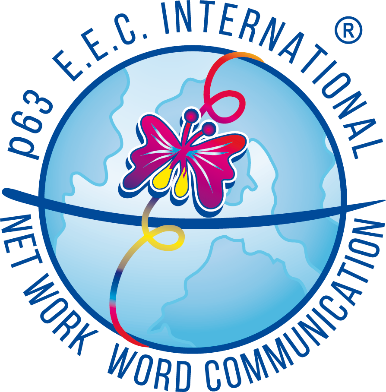 21
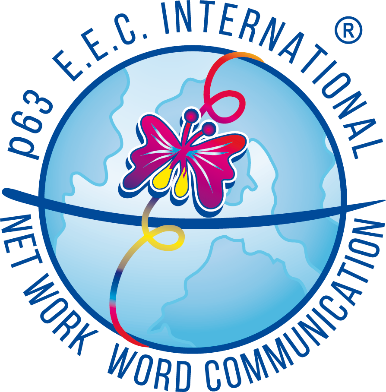 Social needs
22
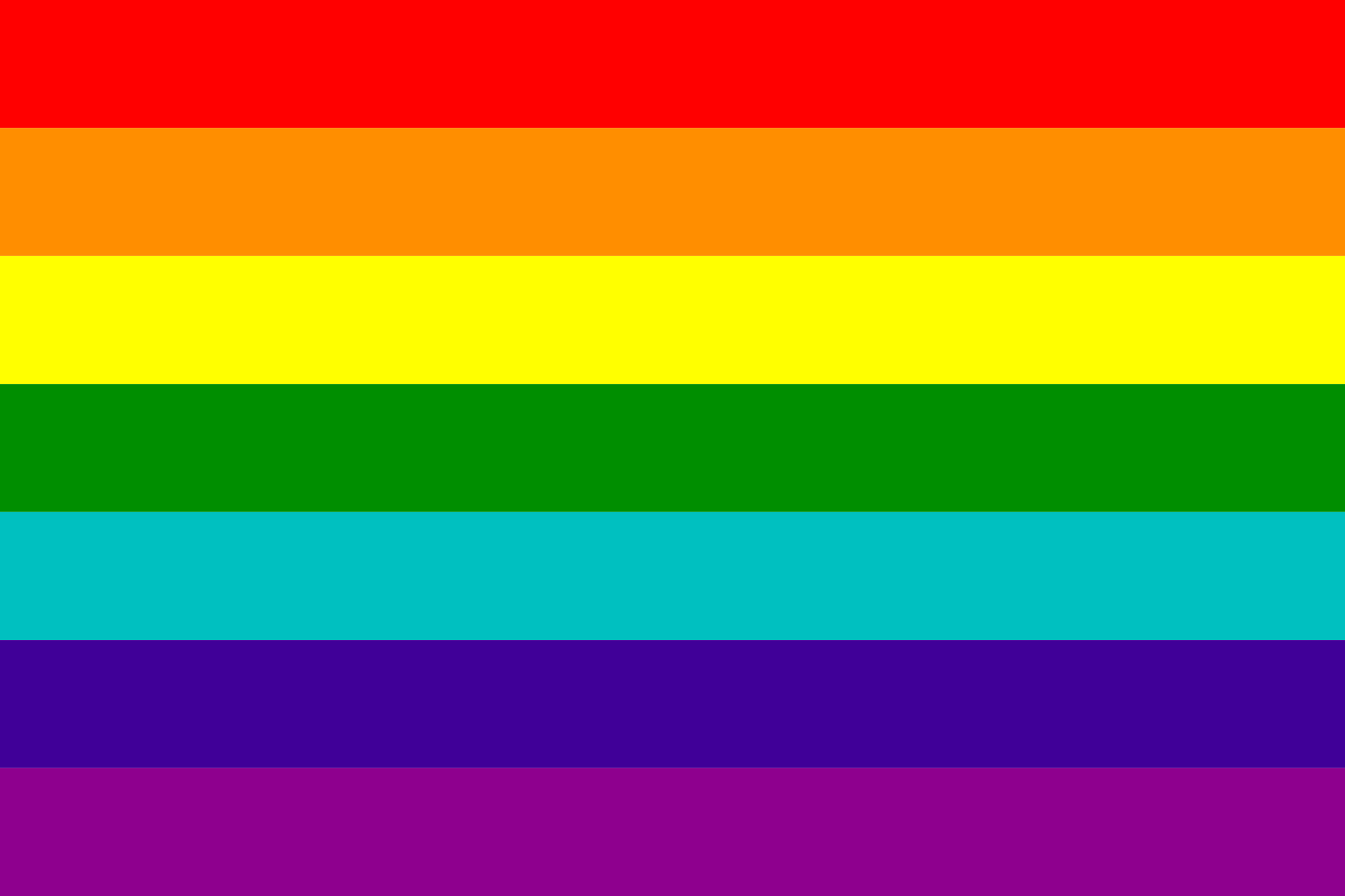 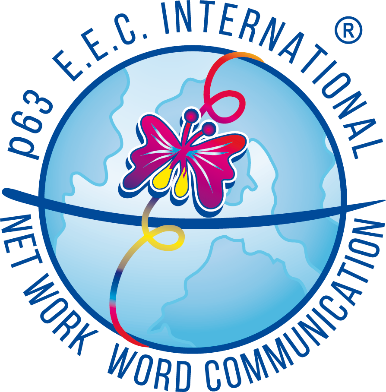 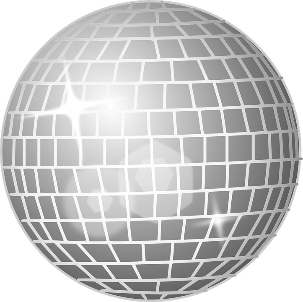 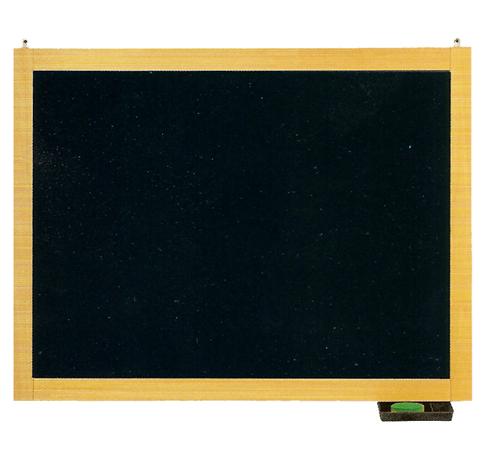 5° A F. BARACCA
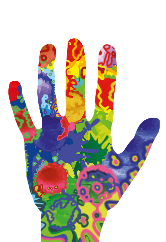 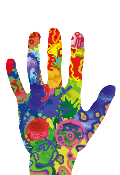 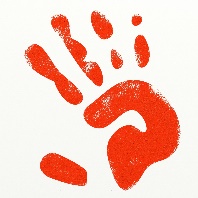 RI-TROVO AMICIZIA
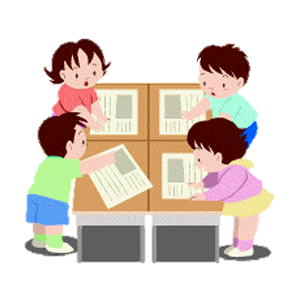 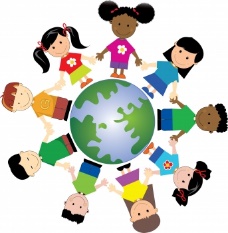 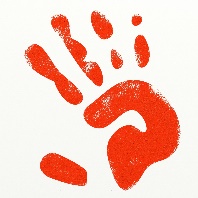 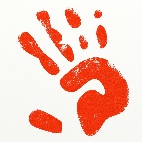 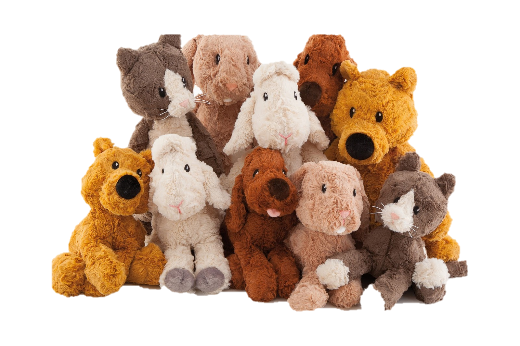 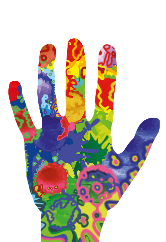 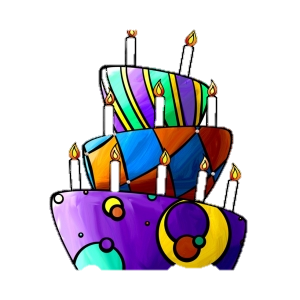 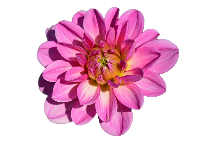 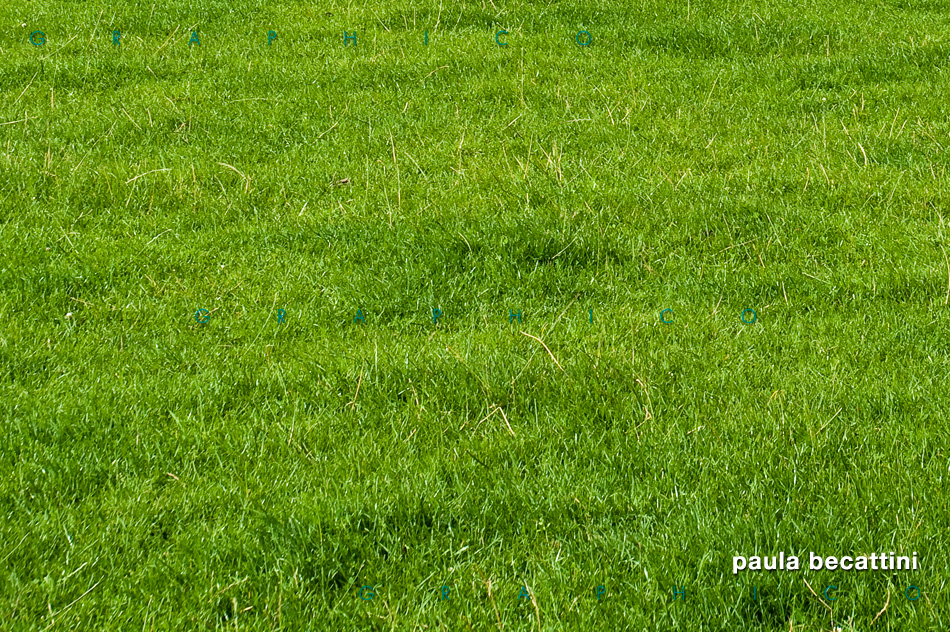 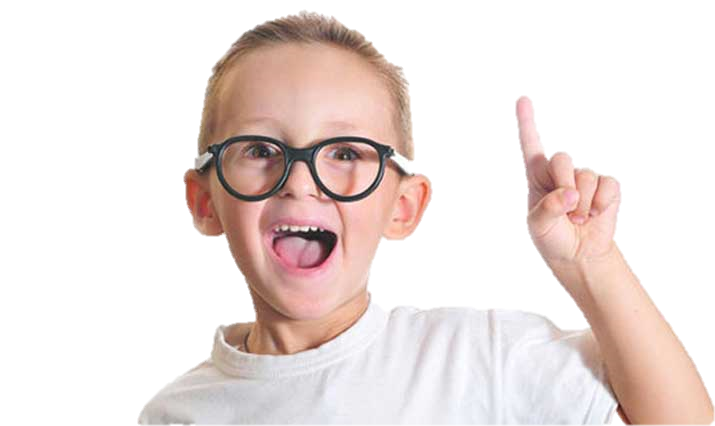 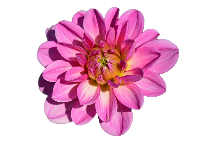 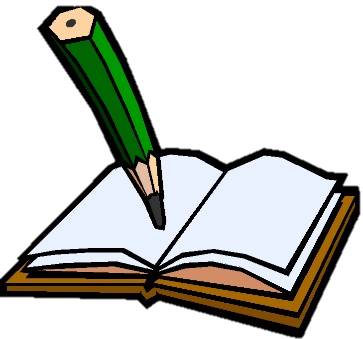 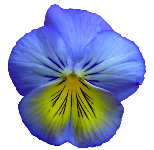 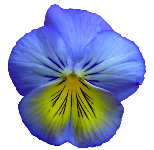 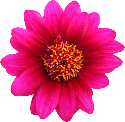 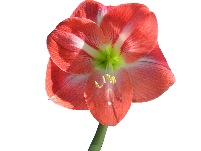 Dr.ssa Giulia Volpato - Presidente Ass. p63 Sindrome E.E.C. International Onlus
23
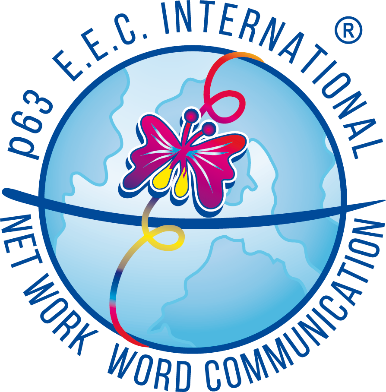 friendship
welcoming
5°AB DUCA D’AOSTA
integration
games
fun
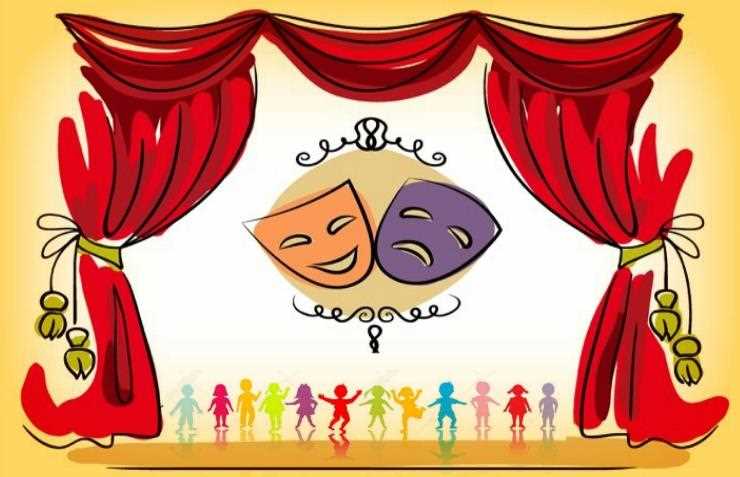 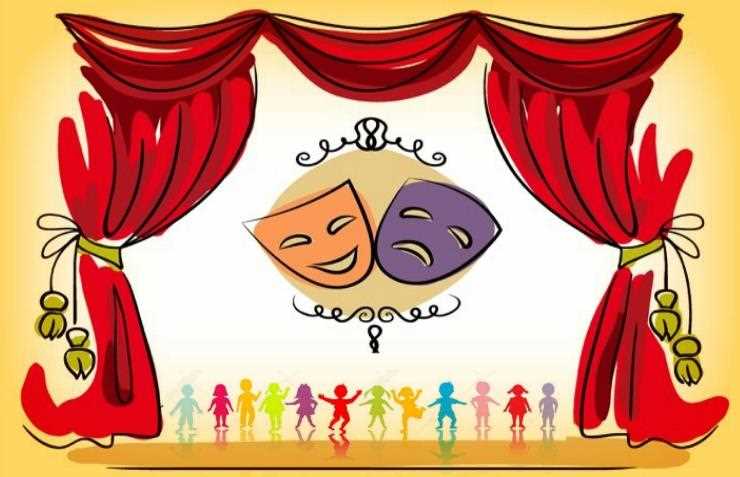 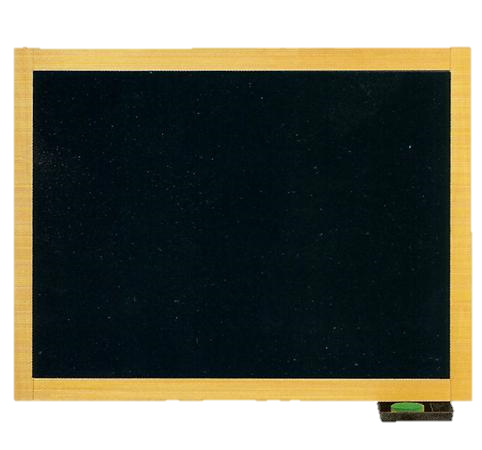 group
team work
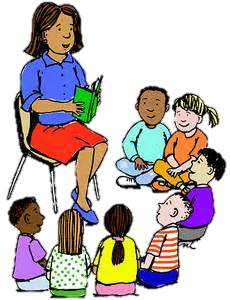 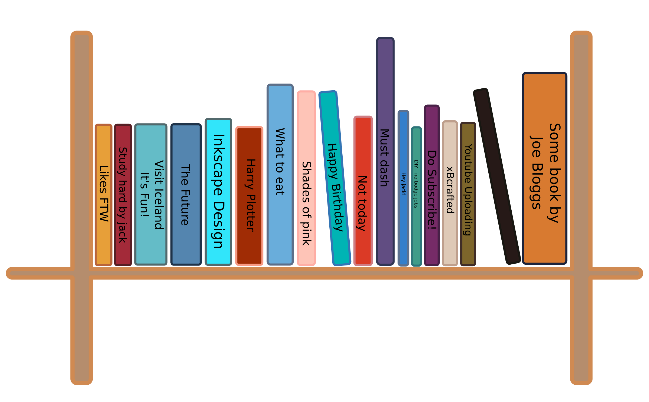 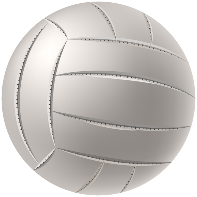 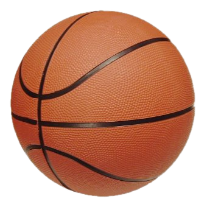 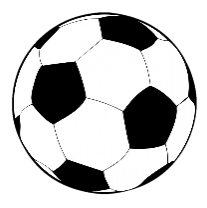 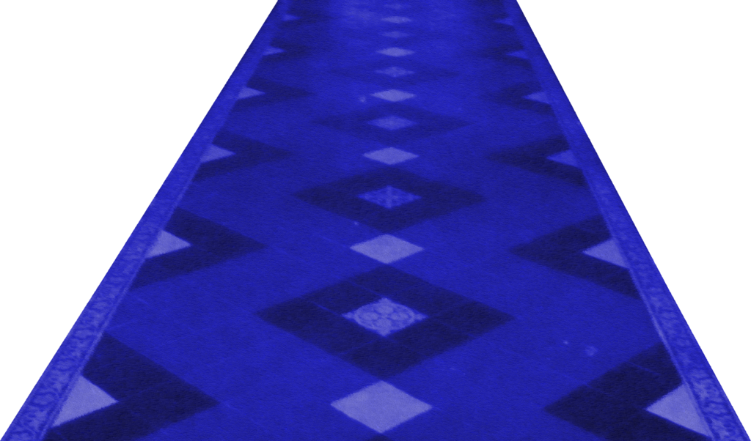 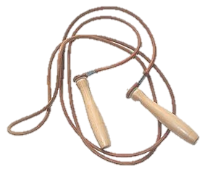 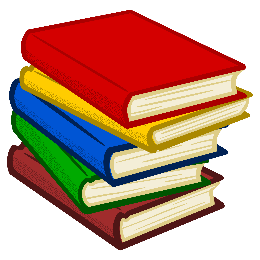 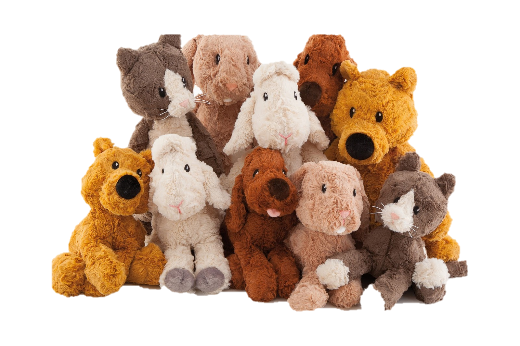 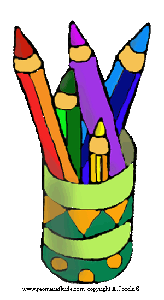 Dr.ssa Giulia Volpato - Presidente Ass. p63 Sindrome E.E.C. International Onlus
24